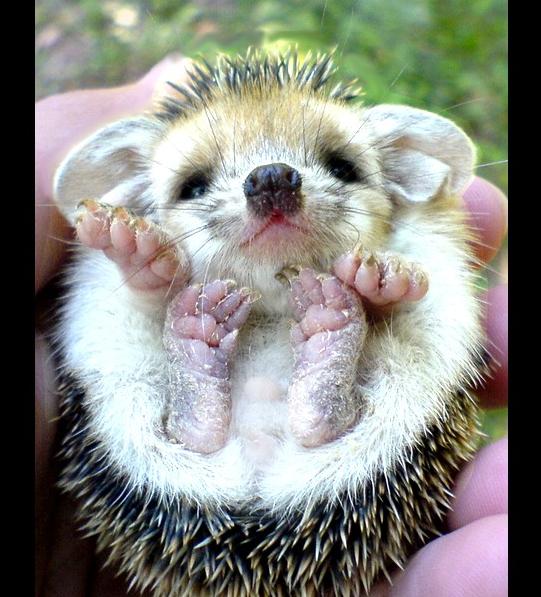 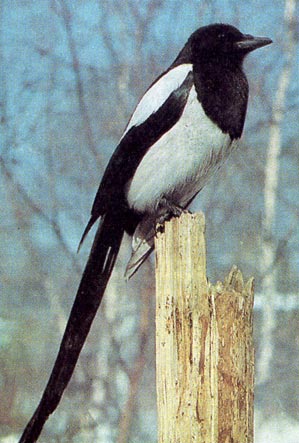 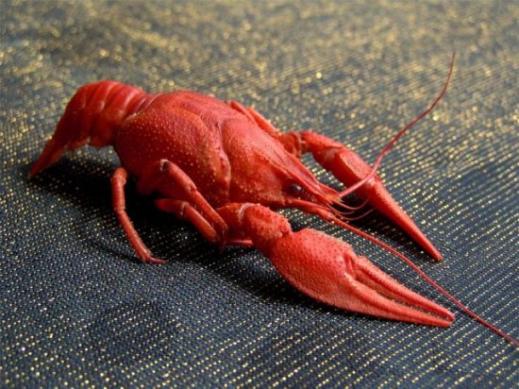 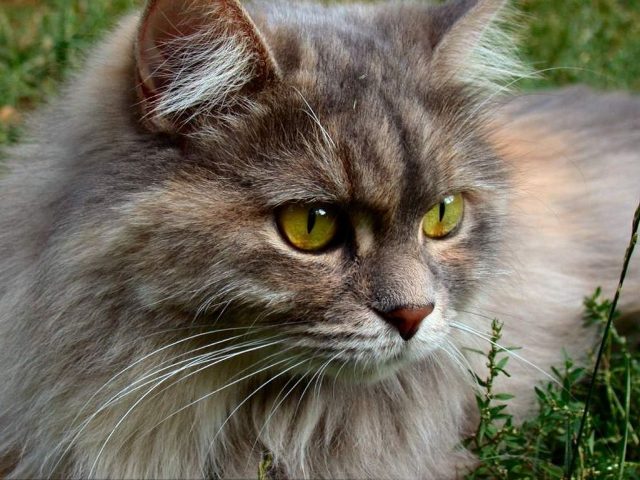 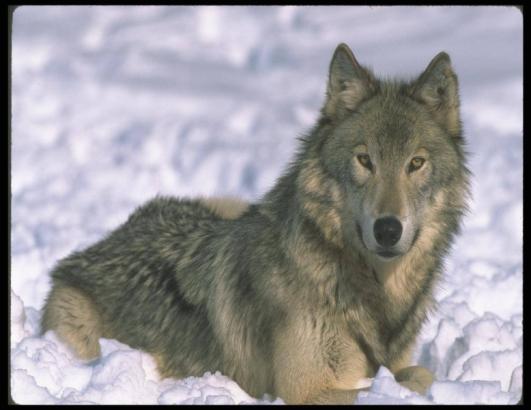 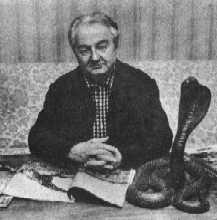 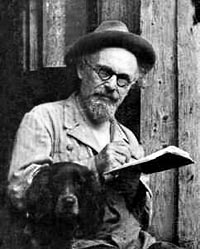 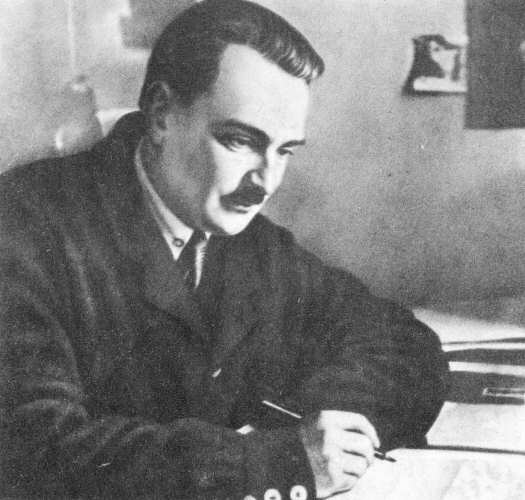 Ребятам о зверятах
ЧАРУШИН Евгений Иванович (1901-1965)
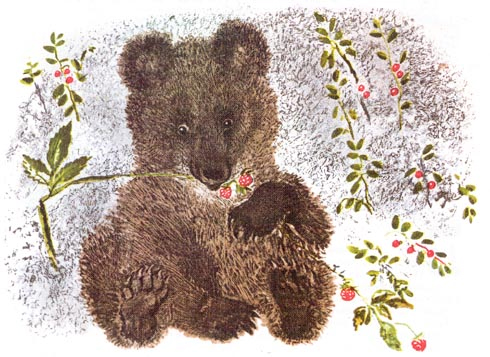 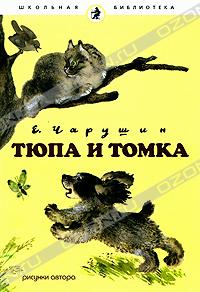 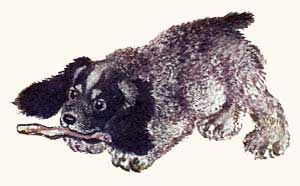 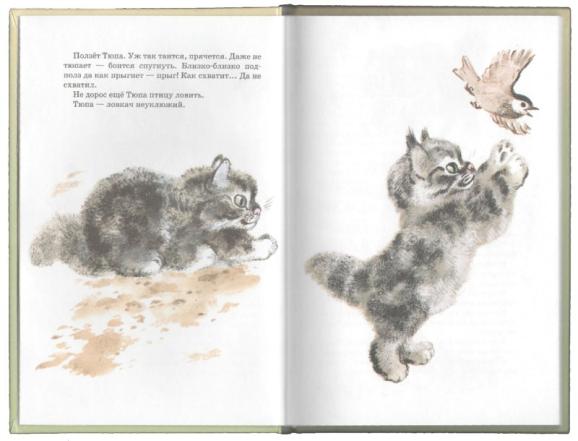 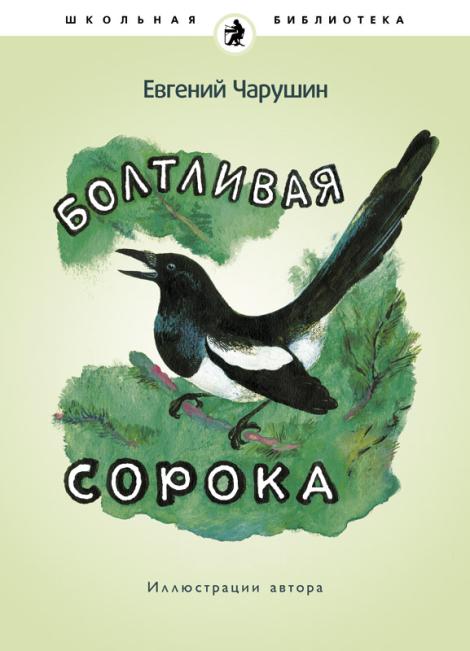 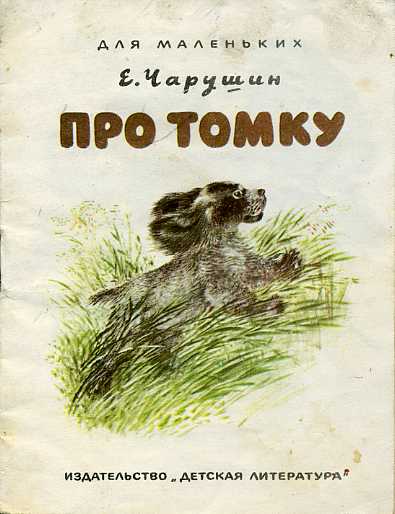 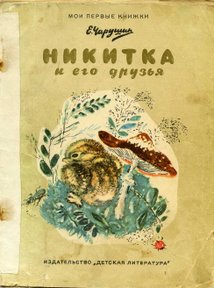 Пришвин Михаил Михайлович (1873 - 1954)
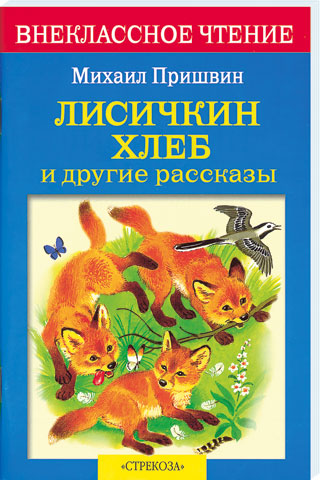 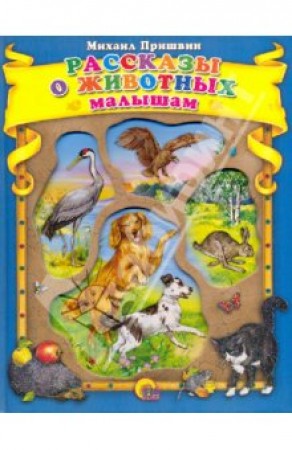 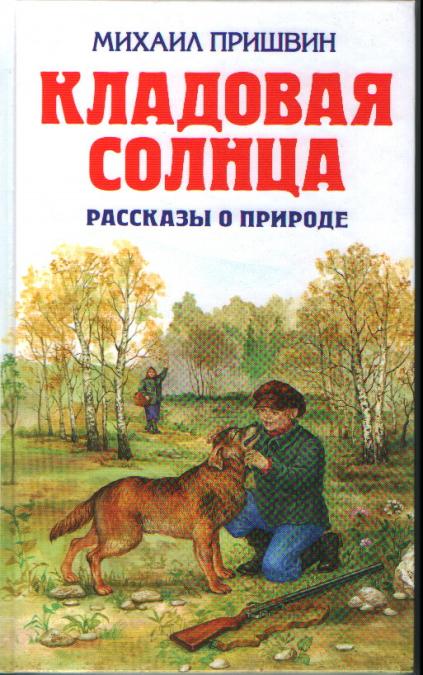 Паусто́вский Константин Георгиевич (1892 – 1968)
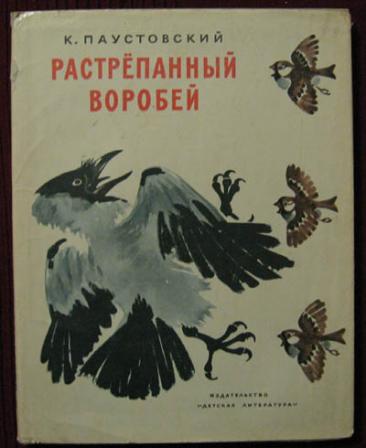 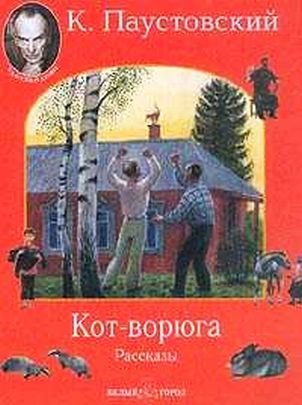 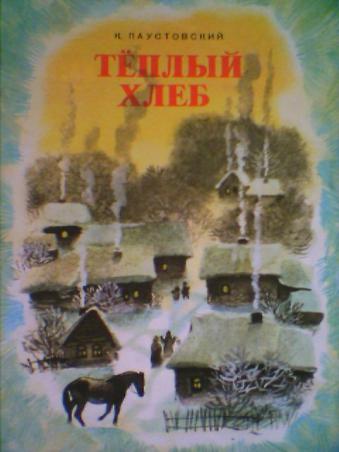 БИАНКИ ВИТАЛИЙ ВАЛЕНТИНОВИЧ     (1894— 1959)
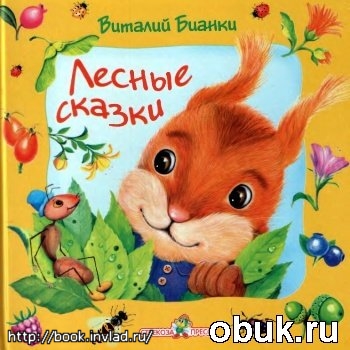 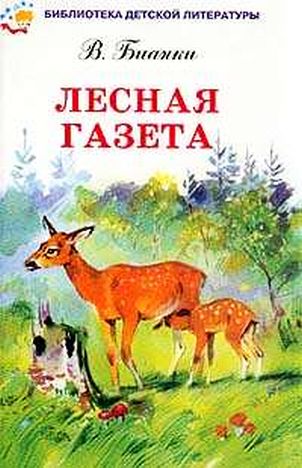 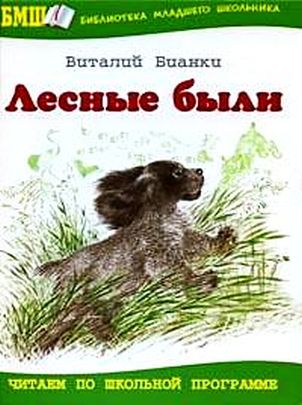 Николай Иванович Сладков (1920 – 1996)
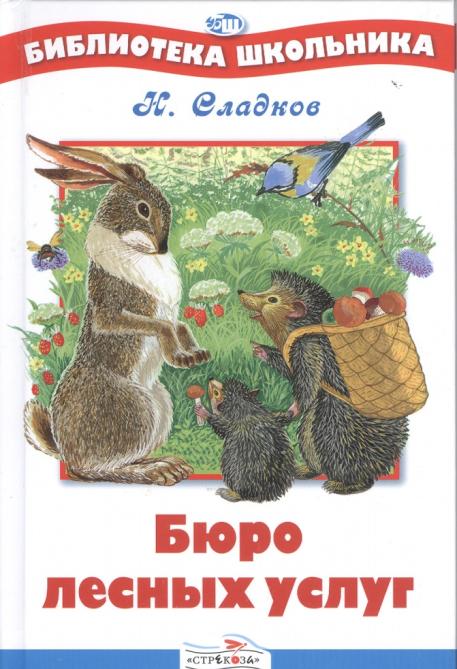 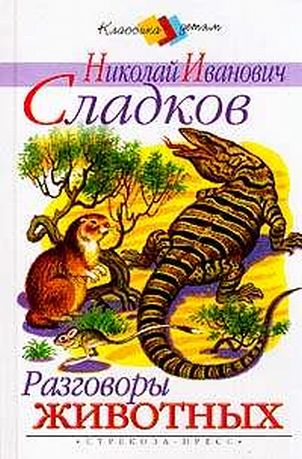 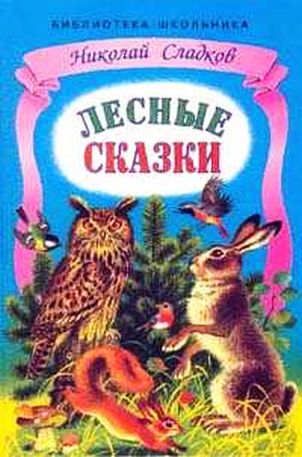 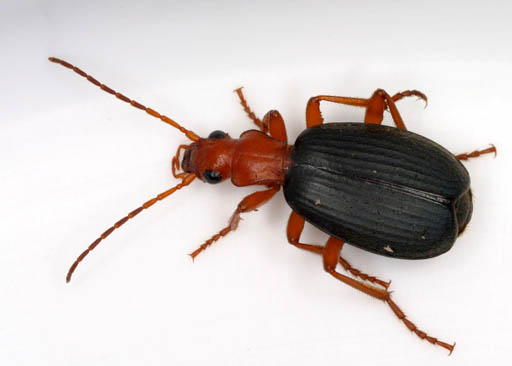 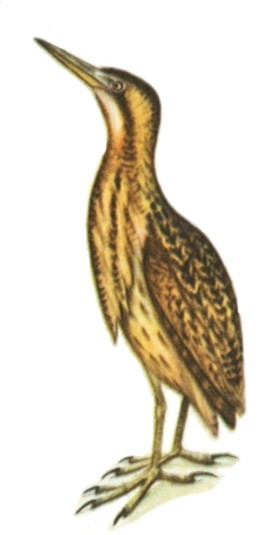 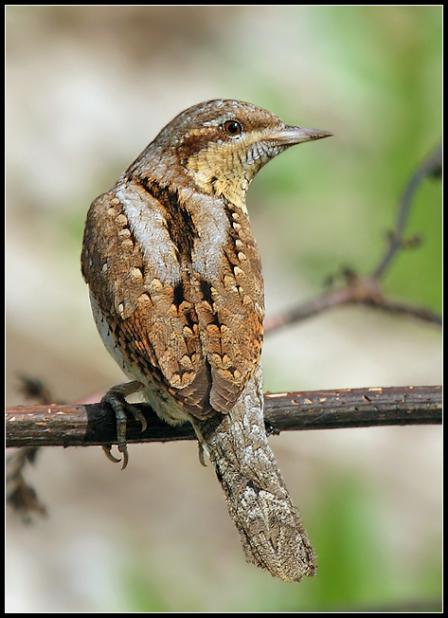 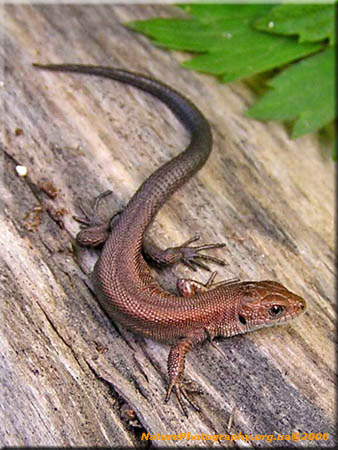